ВОДА
Взаємодія води з оксидами. 
Поняття про гідрати оксидів: кислоти й основи.
ВЗАЄМОДІЯ ВОДИ З ОКСИДАМИ
Основні і кислотні оксиди, взаємодіючи з водою, утворюють гідрати оксидів, які називають відповідно основами і кислотами (гідроксидами)
 Гідра́ти (від дав.-гр. ὕδωρ «вода») — продукти приєднання води до речовин.
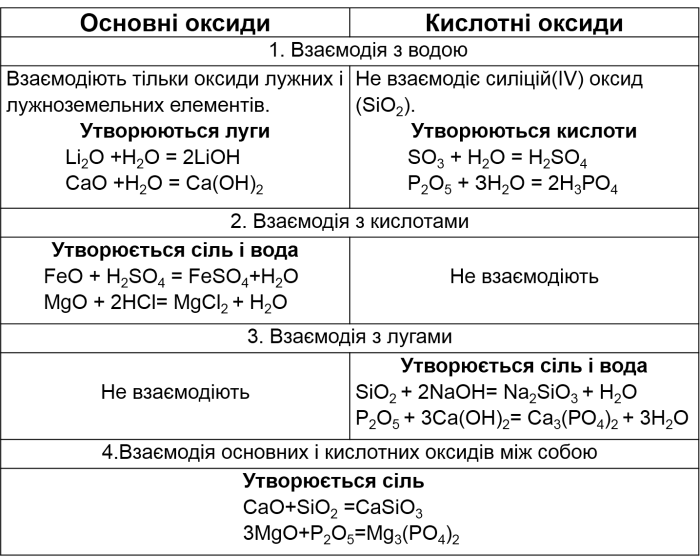 ВЗАЄМОДІЯ ВОДИ З ОСНОВНИМИ ОКСИДАМИ
Основи(гідроксиди, гідрати основних оксидів) – це складні сполуки, утворені атомами металічних елементів та гідроксильною групою –ОН (валентність І)
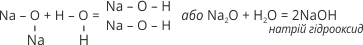 BaO + H2O = Ba(OH)2
ВЗАЄМОДІЯ ВОДИ З КИСЛОТНИМИ ОКСИДАМИ
Кислоти (гідрати кислотних оксидів) – це складні сполуки, що складаються з одного чи кількох атомів Гідрогену, зв’язаних з кислотним залишком
СО2 + Н2О = Н2СО3
SO2 + H2O = H2SO3
Реакції з водою в атмосфері…
2NO2 + H2O = HNO3 +  HNO2
БЖД при роботі з кислотами і лугами
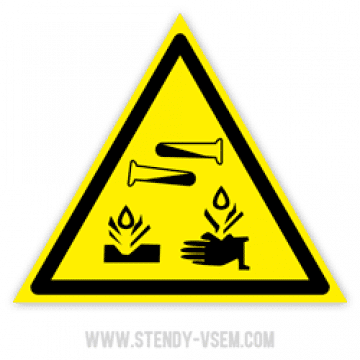 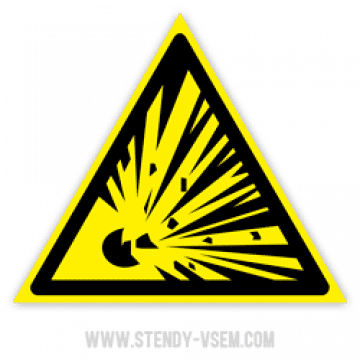 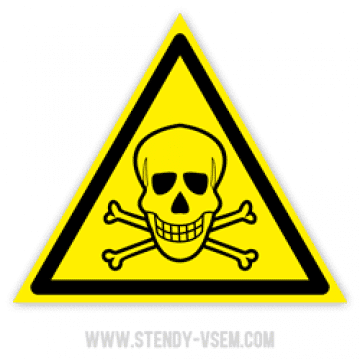 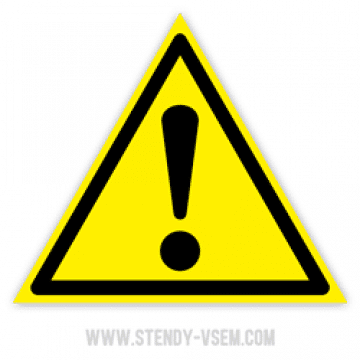 При попаданні на шкіру або в очі кислот і лугів змити їх струменем води протягом 10 хвилин, а потім нейтралізувати відповідними розчинами:
при попаданні кислоти на тіло — 5% розчином питної соди.
при попаданні кислоти в очі — 3% розчином питної соди
при попаданні лугу в очі 2-3% розчином борної кислоти. 
При проливанні кислоти або лугу на стіл або підлогу, слід засипати піском, а потім нейтралізувати.
ЗАБОРОНЯЄТЬСЯ виливати відпрацьовані кислоти і луги в каналізацію.
Взаємодія кальцій оксиду з водою. Дія водного розчину добутої речовини на індикатори (демонстраційний дослід)
https://www.youtube.com/watch?v=kjtGcveOosY&feature=emb_logo
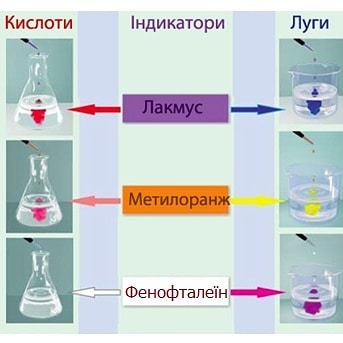 СаO +  H2O = Са(OН)2
Взаємодія фосфор (V) оксиду з водою. Дія водного розчину добутої речовини на індикатори (демонстраційний дослід)
https://www.youtube.com/watch?v=SReeiN0wuDs&feature=emb_logo
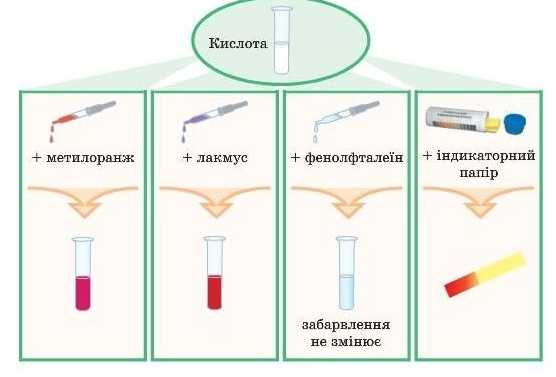 P2O5 +  3H2O = 2H3PO4
Тести
https://learningapps.org/2357263
ЕxOy
Ме(OН)n
HnКз